Caritas Europa
Caritas Europa
49 Member Organisations in 46 countries
One of seven regions of Caritas Internationalis
Priority areas for advocacy: 
Social Inclusion and Social Integration
International Development
Migration and Asylum
Humanitarian Action
Methodology used for the Poverty Reports
Caritas listens to the needs of its services users/beneficiaries and possible solutions they see
Caritas analyses the needs and acts: many deprived people can access services thanks to no threshold access 
Caritas contributes to bringing structural change by proposing changes in national/European policies
Caritas ensures participation of PEP in the design, implementation, monitoring and evaluation of related policies and measures.
112,978,000 people in poverty or social exclusion (2017)
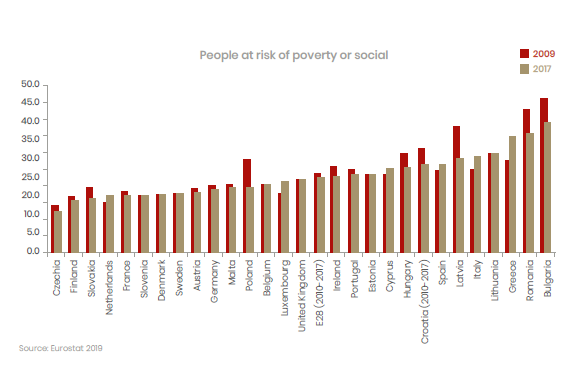 112,978,000 people in poverty or social exclusion (2017)
Only a million and a half almost ten years – EU targets not reached (20 million)
Increasing employment rates and decreasing unemployment (in most countries)
Labour market conditions improve
Income inequality high
Demographic changes (birth, ageing, migration)
Focus of Report: Access to services
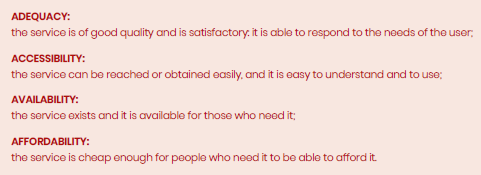 Public Employment Services
Main obstacles: 
Administrative
Lack of a personalised and caring approach
Language barriers, lack of recognition of skills (migrants)
Lack of formal requirements, lack of access in rural areas
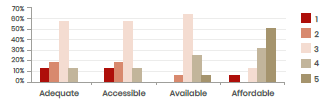 Housing
Main obstacles: 
Costs
Inadequacy of public housing
Lack of availability of social/public housing: move towards private options  


Inadequacy of public
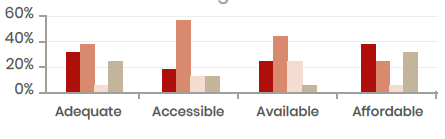 Early childhood education and care
Main obstacles:
Lack of places in kindergartens
Conditions – requirement for work 
Affordability
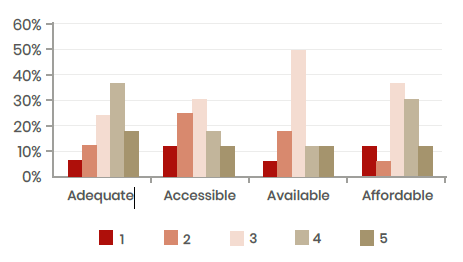 8
Services for people who are homeless
Main obstacles:
Availability 
Information 
Accessibility 
Requirements on users
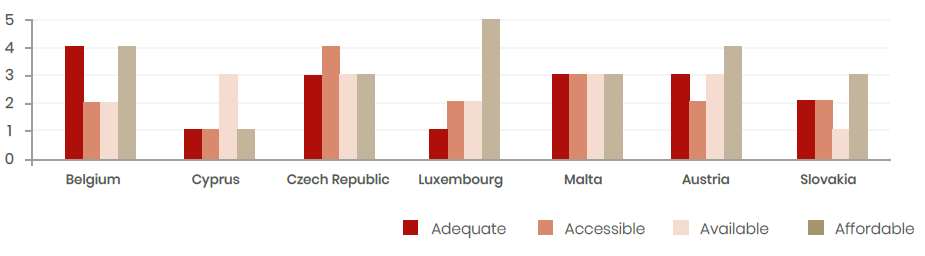 9
Conclusions
A lot is better…but the situation for people in vulnerable situations, or people experiencing poverty is still immensely challenging in Europe. 

Some key opportunities ahead through EU action:
EU support creation of quality jobs (support through investment in social economy entreprises, set minimum rules for wage, income);
Invest in younger (and older) workers
Implementation of work-life-balance directive, invest in health and long-term care
Safeguarding access to social rights: implementation of the Europan Pillar of Social Rights
Earmark sufficient funds in European budget (future ESF+) to allow for inclusion of the most deprived
Participation of People Experiencing Poverty
Thank you for your attention!